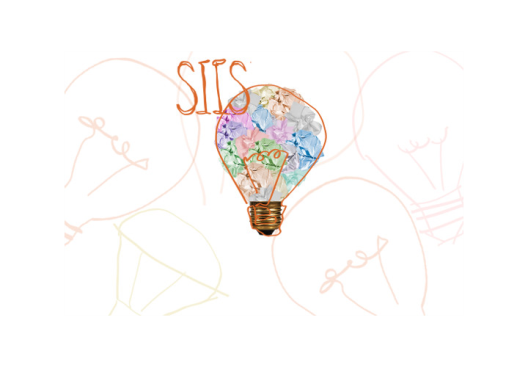 REFLEXÕES SOBRE A DESIGUALDADE NO CAMPO ACADÊMICO REVELADAS POR INDICADORES BIBLIOMÉTRICOS
Andre Philippe VILLLANOVA. UFSCAR. andre.villanova@usp.br 
  Marcia Regina da SILVA. USP/UFSCAR. marciaregina@usp.br
Trata-se de uma pesquisa reflexiva de escopo teórico, com base nos pressupostos teóricos da CTS, com a justificativa de discutir a equidade na ciência. Como resultado, propõe-se a utilização de três frentes para democratizar a distribuição do capital científico, são elas: a primeira é o aprimoramento das variáveis dos indicadores para melhor utilização do método bibliométrico; a segunda é a melhoria na identificação das discrepâncias inerentes aos imperativos da ciência; e a terceira seriam intervenções externas ao campo e de caráter inclusivo. Conclui-se que estudos métricos da informação e suas análises demonstram as desigualdades e podem ser usados para democratizar o campo e criar propostas equitativas para a ciência.
BibliografiaBOURDIEU, P. Usos sociais da ciência. São Paulo: Editora Unesp, 2004.
MERTON, R. K. Ensaios de sociologia da ciência. São Paulo: Ed. 34, 2013.